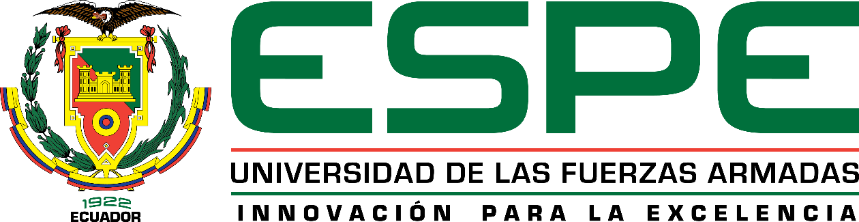 DEPARTAMENTO DE CIENCIAS DE LA COMPUTACIÓN 
CARRERA DE TECNOLOGÍA EN COMPUTACIÓN 

TRABAJO DE TITULACIÓN, PREVIO A LA OBTENCIÓN DEL TÍTULO DE MAGISTER EN GESTIÓN DE SISTEMAS DE INFORMACIÓN E INTELIGENCIA DE NEGOCIOS

TEMA: DESARROLLO DE UN MODELO DE FLUJOS DE DATOS QUE PERMITA IDENTIFICAR EL COMPORTAMIENTO DE LA MORBIMORTALIDAD DEL ADULTO MAYOR ECUATORIANO
Autora: Ing. Malacatus Morocho, Juana Catalina

Director: Msc. Coral Coral, Henry Ramiro 

Sangolquí, Agosto 2020
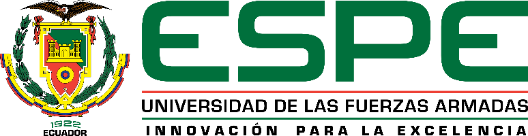 AGENDA
Contexto del Problema
Planteamiento del Problema
Objetivos
Hipótesis y Alcance
Herramientas y técnicas seleccionadas
Propuesta
Resultados Obtenidos
Conclusiones y Recomendaciones
Demostración
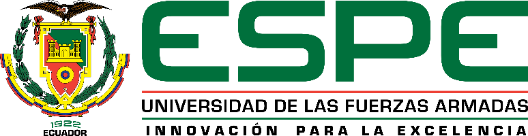 AGENDA
Contexto del Problema
Planteamiento del Problema
Objetivos
Hipótesis y Alcance
Herramientas y técnicas seleccionadas
Propuesta
Resultados Obtenidos
Conclusiones y Recomendaciones
Demostración
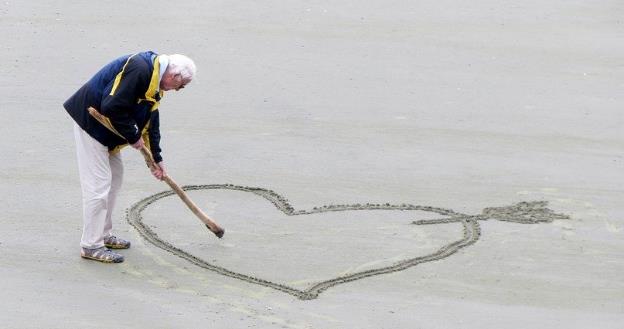 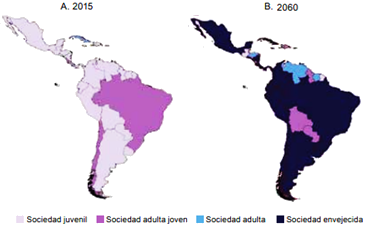 [Speaker Notes: a nivel mundial Envejecimiento poblacional
Para 2060 población envejecida Comisión - Económica para América Latina y el Caribe CEPAL
America Latina
solo 2 países seguirán presentando características de una sociedad juvenil (Guyana Francesa y Guatemala)
Mayoria de los países de la región presentar una sociedad envejecida]
Contexto del Problema
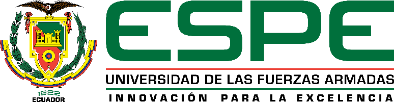 Un 14,33% de atendidos correspondían a pacientes de 65 años y más
[Speaker Notes: En el Título II: Derechos, Capítulo Tercero, Art. 36. de dicha constitución se señala: 
…Se considerarán personas adultas mayores aquellas personas que hayan cumplido los sesenta y cinco años de edad Las personas adultas mayores recibirán atención prioritaria y especializada en los ámbitos público y privado, en especial en los campos de inclusión social y económica, y protección contra la violencia. 

a pesar de existir la ley del adulto mayor, políticas públicas y estrategias como Médico del Barrio y Mis Mejores Años, se vulnera los derechos 
(LOSEP) impone la edad de retiro forzoso del campo laboral, siendo los adultos mayores obligados a vender sus renuncias
La carencia de ingresos económicos repercute en diferentes áreas como: salud, alimentación, seguridad social y vivienda. 
costos indirectos como el costo de transporte (escasez de medios de transporte en los sectores rurales) y los medicamentos recetados no disponibles en hospitales
Encuesta Nacional de Empleo, Desempleo y Subempleo (ENEMDU) 
sector privado con fines de lucro]
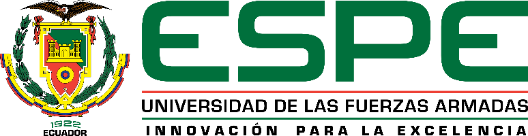 AGENDA
Contexto del Problema
Planteamiento del Problema
Objetivos
Hipótesis y Alcance
Herramientas y técnicas seleccionadas
Propuesta
Resultados Obtenidos
Conclusiones y Recomendaciones
Demostración
Insuficientes campañas o estrategias de prevención de enfermedades
ASISTENCIA SANITARIA
ENTORNO SOCIAL
Pérdida de autonomía
Abandono
Uso inadecuado de recursos
Iatrogenia
Pobreza
Malnutrición
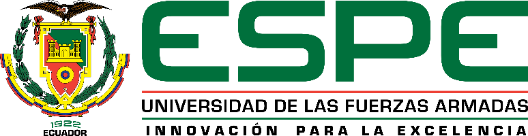 Planteamiento del Problema
Depresión
Envejecimiento poblacional
Discapacidad - caídas
Costos elevados de rehabilitación
Desempleo
Incapacidad
Indigencia
Costos elevados de medicamentos
Hábitos sedentarios - Aterosclerosis
Detección tardía de enfermedades
Escasa educación alimentaria
Hábitos tóxicos
Limitada capacitación al personal acerca del cuidado integral, paliativo y geriátrico
Fraude
Deterioro cognitivo
Incremento en la demanda – sector público
Deterioro de la salud y calidad de vida del adulto mayor
ENVEJECIMIENTO INDIVIDUAL SECUNDARIO
Inequidad
Discriminación
Enfermedades
Muerte
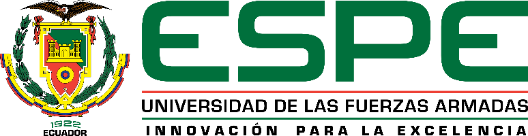 AGENDA
Contexto del Problema
Planteamiento del Problema
Objetivos
Hipótesis y Alcance
Herramientas y técnicas seleccionadas
Propuesta
Resultados Obtenidos
Conclusiones y Recomendaciones
Demostración
Objetivos
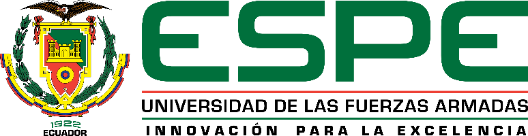 Objetivo general

Desarrollar un modelo de series temporales que permita identificar el comportamiento de la morbimortalidad del adulto mayor ecuatoriano, a través del análisis de información histórica, referente a egresos de pacientes de establecimientos de salud que prestan internación hospitalaria, para determinar la prevalencia de enfermedades, así como las principales causas de defunción de personas de la tercera edad.
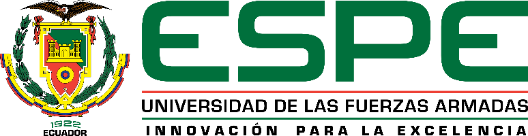 Objetivos específicos
OE1: Realizar una revisión inicial de literatura, sobre la aplicación de series temporales en el estudio de la morbilidad y mortalidad del adulto mayor.
OE2: Recolectar, procesar y analizar las bases de datos disponibles sobre la morbimortalidad del adulto mayor ecuatoriano, a través de las herramientas más propicias.
OE3: Identificar y seleccionar la plataforma más conveniente, para diseñar y generar el modelo.
OE4: Evaluar el modelo propuesto utilizando técnicas estadísticas de validación de minería de datos.
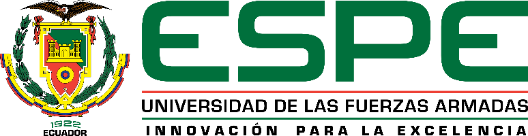 AGENDA
Contexto del Problema
Planteamiento del Problema
Objetivos
Hipótesis y Alcance
Herramientas y técnicas seleccionadas
Solución
Resultados Obtenidos
Conclusiones y Recomendaciones
Demostración
Hipótesis
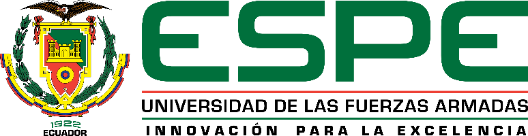 La creación del modelo de series temporales permitirá determinar el comportamiento de la morbimortalidad del adulto mayor ecuatoriano.
Alcance
Utilizar la información histórica que ofrece el INEC enfocada en estadísticas anuales de egresos hospitalarios así como los informes de las defunciones generales a nivel nacional durante el período 2011-2018.

Análisis de información y selección de la herramienta más propicia para realizar el proceso de ETL y modelado.

Pronosticar la prevalencia de las tres principales causas de morbilidad y mortalidad del adulto mayor durante los años 2019 y 2020.

Brindar datos que permitan a organizaciones, instituciones públicas, privadas o startups enfocarse en este sector vulnerable.
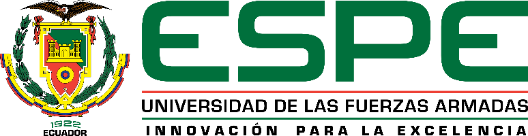 AGENDA
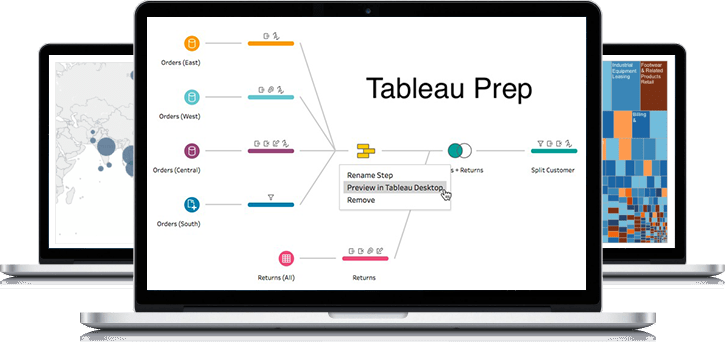 Contexto del Problema
Planteamiento del Problema
Objetivos
Hipótesis y Alcance
Herramientas y técnicas seleccionadas
Propuesta
Resultados Obtenidos
Conclusiones y Recomendaciones
Demostración
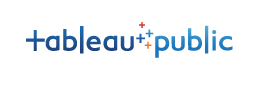 Técnicas
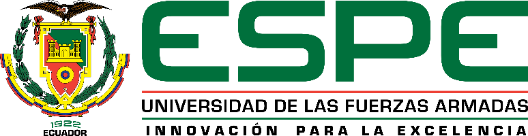 Discriminante
Arboles de decisión
Redes Neuronales
Clustering
Segmentación
Descubrimiento
(Pérez, 2007)
Técnicas de minería de datos
Regresión
Análisis de la Varianza y Covarianza
Series Temporales
Métodos Bayesianos
Algoritmos genéticos
Clasificación ad hoc


Clasificación post hoc
Asociación
Dependencia
Reducción de la dimensión
Análisis exploratorio
Escalamiento Multidimensional

Proceso Analítico de Transacciones (OLAP)
SQL y herramientas de consulta
Reporting
Predictivas






Descriptivas





Técnicas
Auxiliares
Verificación
[Speaker Notes: Análisis y pronóstico
serie temporal se puede definir como un conjunto ordenado de mediciones en un intervalo de tiempo]
Revisión inicial de literatura
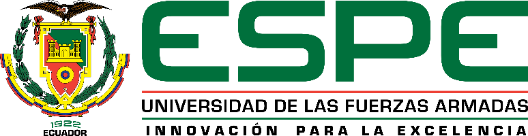 .
[Speaker Notes: Al efectuar la revisión inicial de literatura no se encuentra estudios específicos de la aplicación de series temporales en la identificación de patrones de comportamiento de la morbimortalidad del adulto mayor ecuatoriano, en forma general con respecto a la morbilidad y mortalidad se obtienen diferentes estudios]
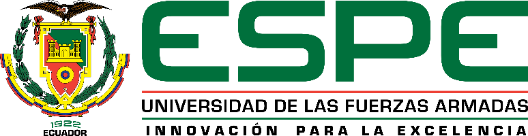 .
[Speaker Notes: Revisión inicial de literatura 
Análisis y pronóstico]
Herramienta analítica seleccionada
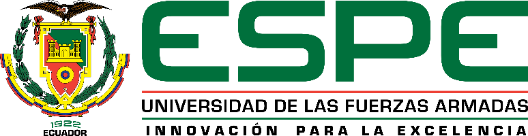 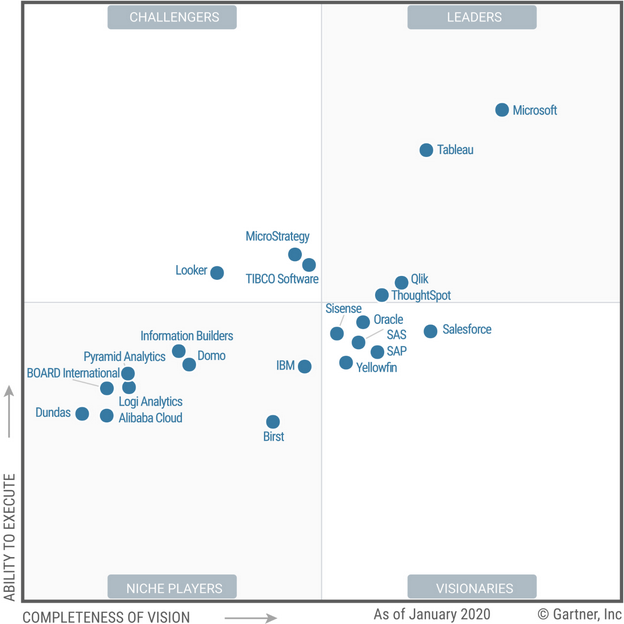 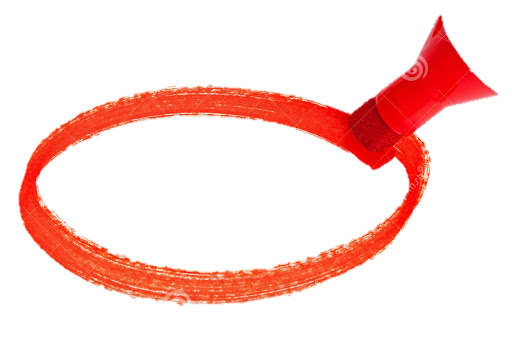 Herramienta analítica seleccionada
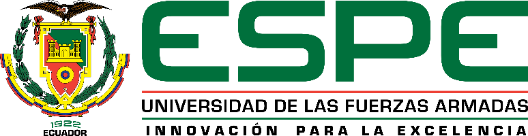 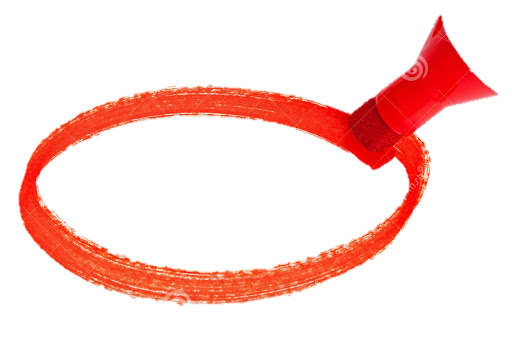 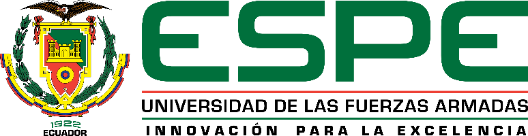 AGENDA
Contexto del Problema
Planteamiento del Problema
Objetivos
Hipótesis y Alcance
Herramientas y técnicas seleccionadas
Propuesta
Resultados Obtenidos
Conclusiones y Recomendaciones
Demostración
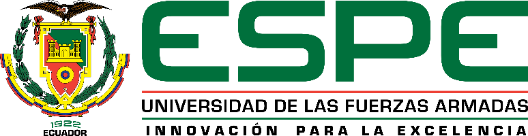 Metodología
Se consideró a la presente investigación con un enfoque cuantitativo y se categoriza como analítica, por ello se realizó un estudio de caso para obtener los resultados correspondientes siguiendo los pasos descritos a continuación:

Definición del caso de estudio
Elaboración de las preguntas de investigación
Localización de las fuentes y recopilación de datos
Análisis e interpretación de resultados
Elaboración del informe
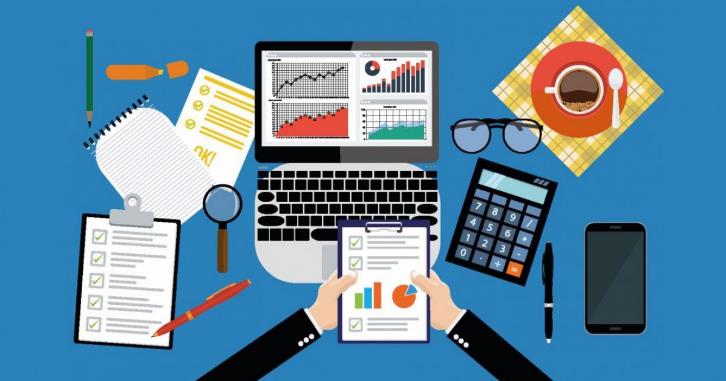 Metodología
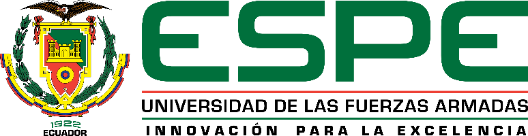 [Speaker Notes: Cross Industry Standard Process for Data Mining en abreviatura CRISP-DM, es una metodología de minería de datos que proporciona una guía del ciclo de vida de un proyecto de análisis de datos y comprende 6 fases principales. Las fases I, II y III sirvieron de apoyo para el cumplimiento del OE2; la fase IV permitió la realización del OE3; y las fases V y VI propiciaron la ejecución del OE4]
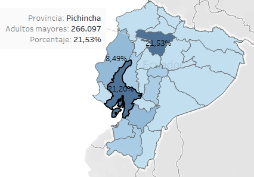 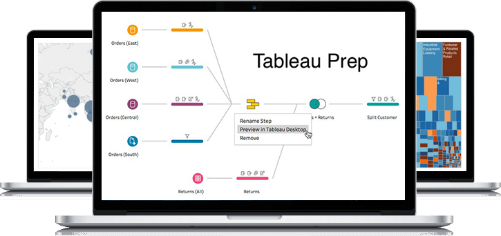 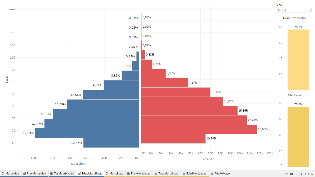 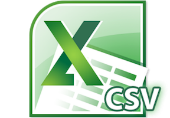 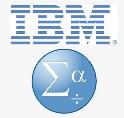 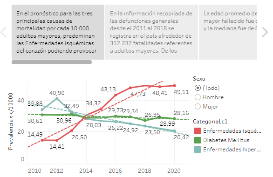 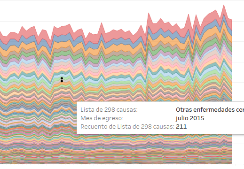 2. ETL .tfl
1. Fuentes de datos
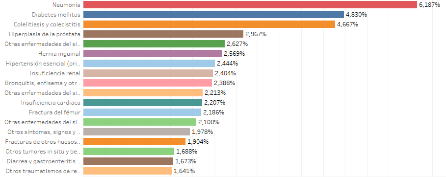 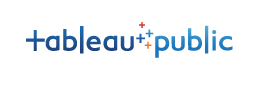 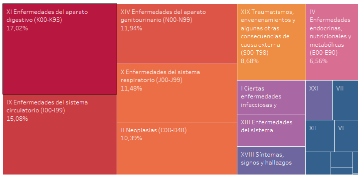 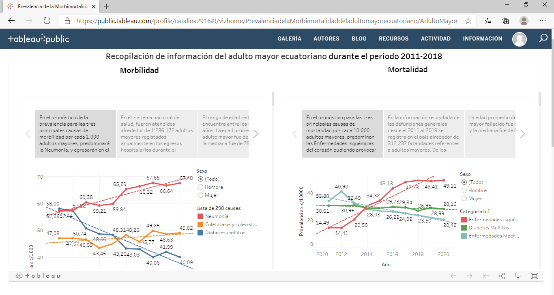 4. Visualización de información
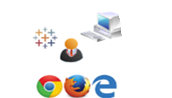 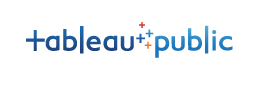 3. Analítica
[Speaker Notes: SPSS .sav]
Fase I. Comprensión del negocio
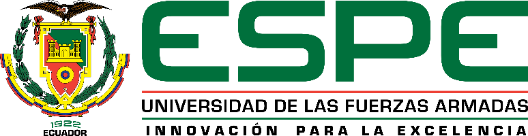 Evaluación de la situación actual del caso de estudio

El proceso de envejecimiento difiere de acuerdo a las condiciones sociales, educativas, culturales y económicas. En este estudio se procura aprovechar la información generada por el INEC, en base a los egresos hospitalarios y a las defunciones generales registrados a nivel nacional, se trata de promover el análisis de datos, ya que se encuentra poca información relacionada con este grupo vulnerable, además, se pretende dar una visión general de lo que se ha suscitado con la población del adulto mayor ecuatoriano durante el período 2011-2018, así como dar a conocer las principales causas de morbilidad y mortalidad para los años 2019 y 2020. 

Objetivos
Pronosticar la prevalencia de las tres principales causas de morbilidad del adulto mayor durante el 2019 y 2020 por cada 1000 pacientes egresados. 

Pronosticar la prevalencia de tres principales causas de mortalidad del adulto mayor durante el 2019 y 2020 por cada 10000 habitantes.
Fase II. Comprensión de los datos
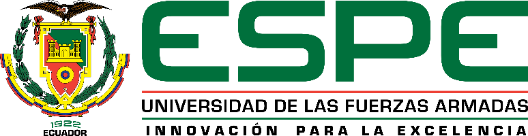 Fase III. Preparación de datos
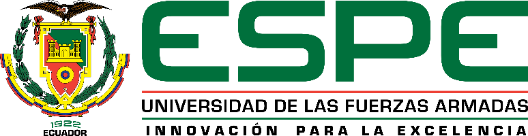 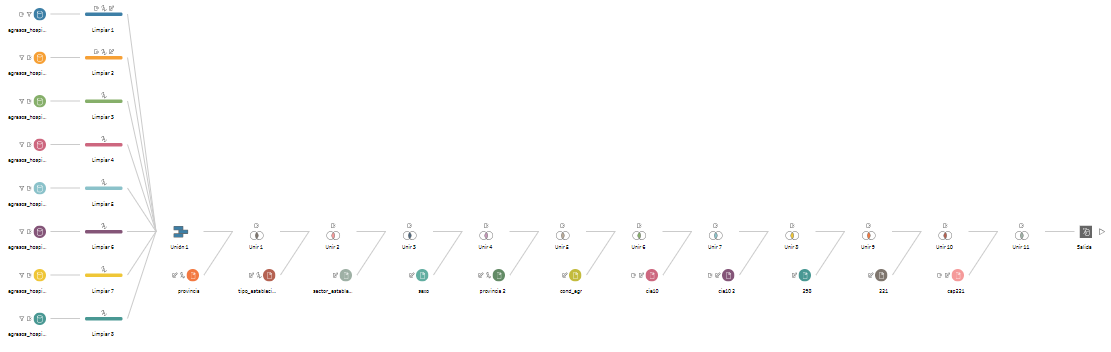 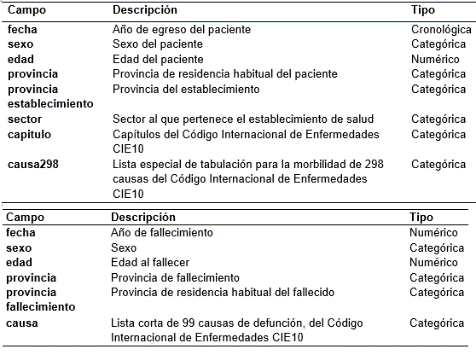 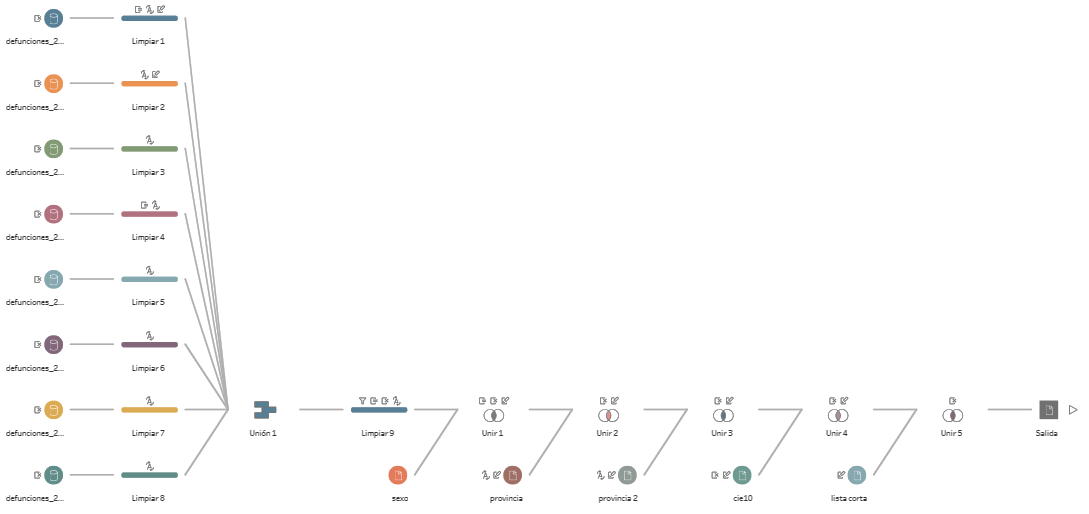 Fase III. Preparación de datos
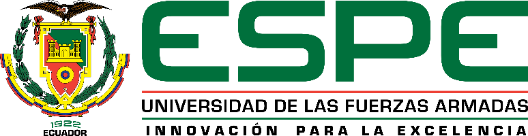 Análisis preliminar Egresos Hospitalarios - Morbilidad
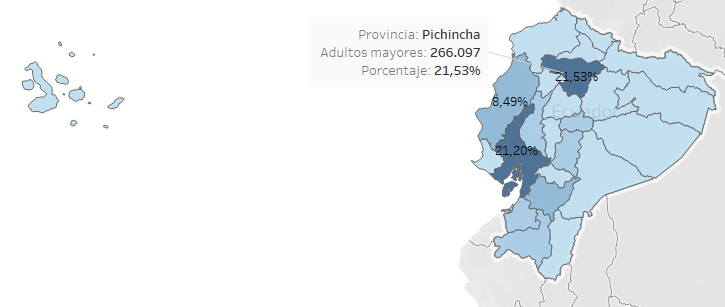 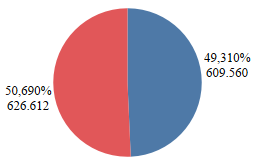 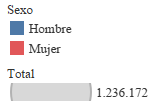 Residencia
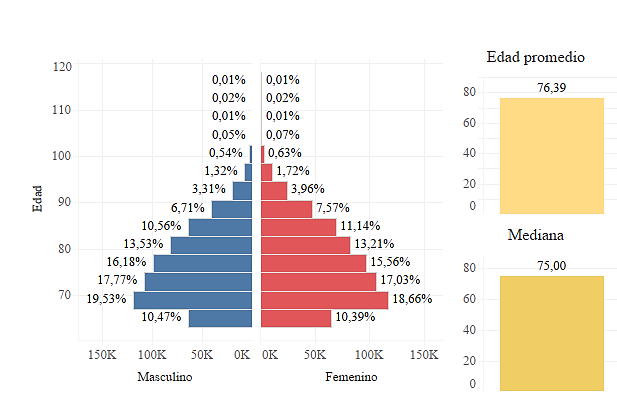 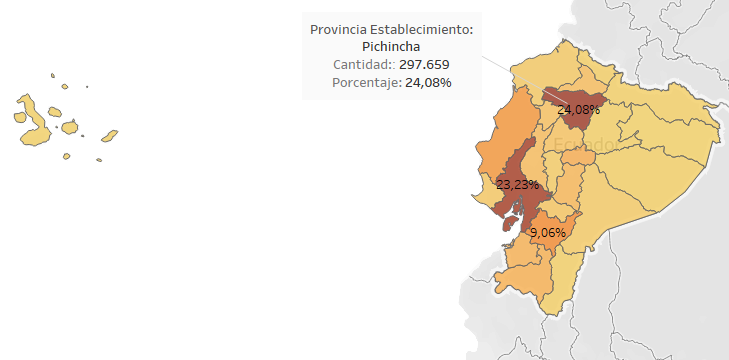 Establecimiento
Fase III. Preparación de datos
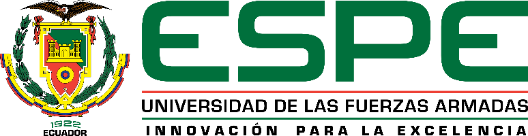 Análisis preliminar Egresos Hospitalarios - Morbilidad
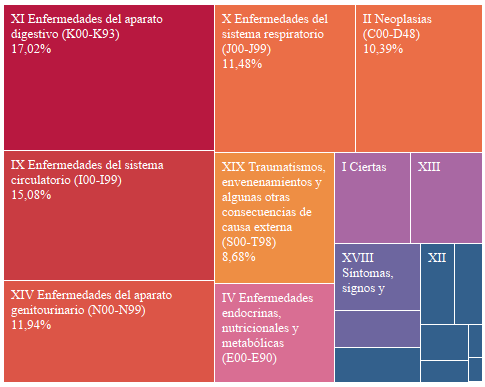 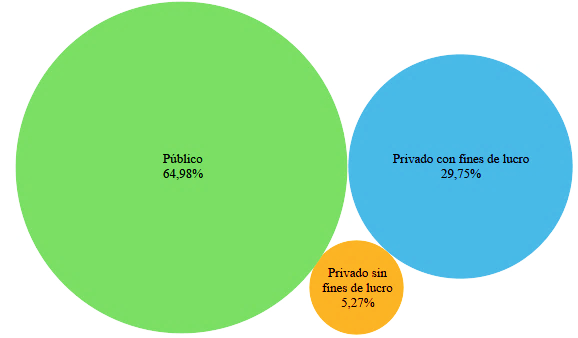 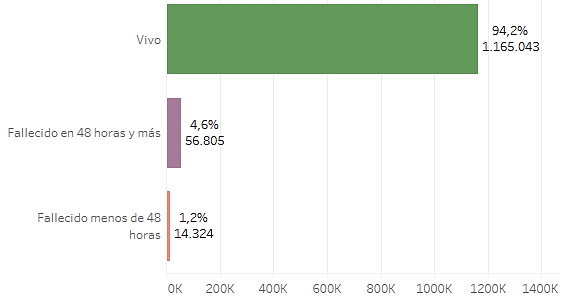 Fase III. Preparación de datos
Análisis preliminar Egresos Hospitalarios - Morbilidad
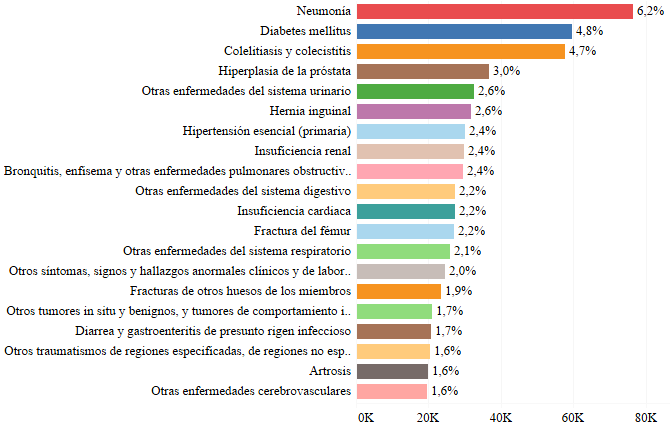 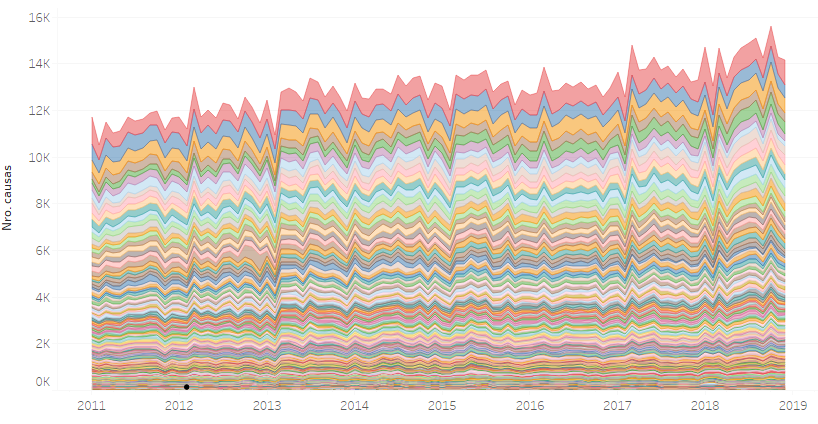 Fase III. Preparación de datos
Análisis preliminar Defunciones - Mortalidad
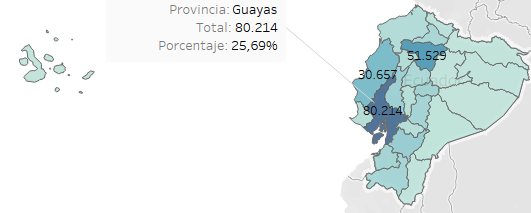 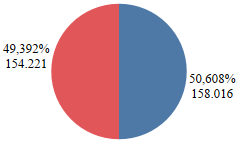 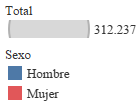 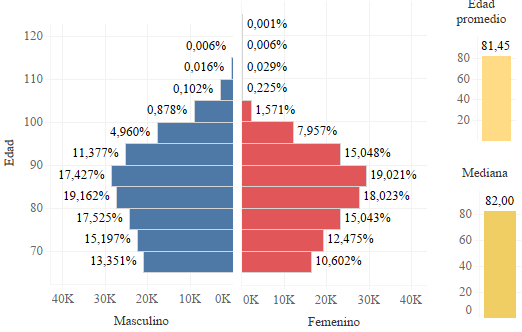 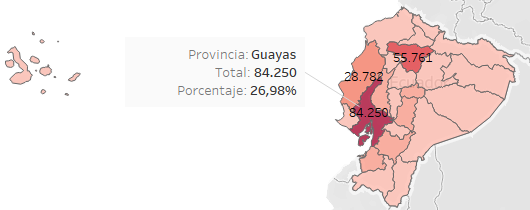 Fase III. Preparación de datos
Análisis preliminar Defunciones - Mortalidad
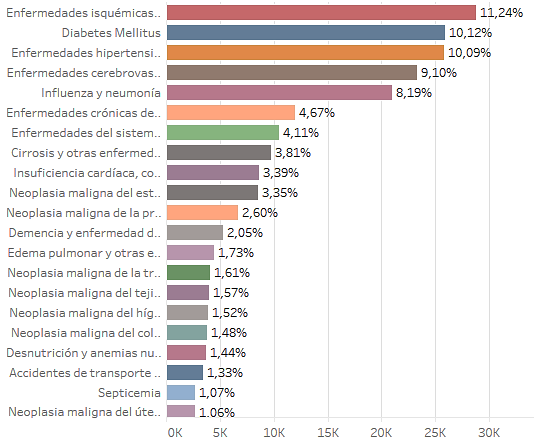 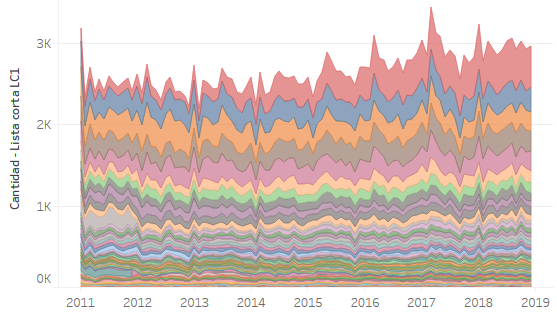 Fase IV. Modelado
Fase IV. Modelado - Morbilidad
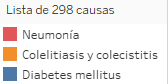 Serie temporal: Anual 
Medidas: Prevalencia Morbilidad
Pronóstico hacia delante: 2 períodos (2019 – 2020)
Pronóstico basado en: 2011 – 2018
Ignorar últimos: No se ignoraron períodos
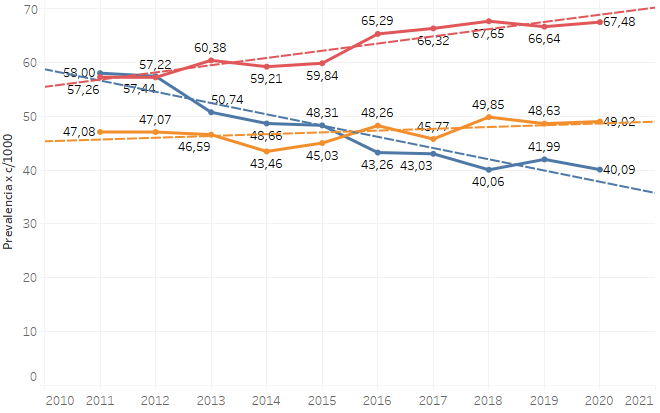 Fase IV. Modelado - Mortalidad
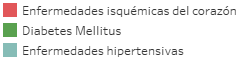 Serie temporal: Anual
Medidas: Prevalencia Mortalidad
Pronóstico hacia delante: 2 períodos (2019 – 2020)
Pronóstico basado en: 2011 – 2018
Ignorar últimos: No se ignoraron períodos
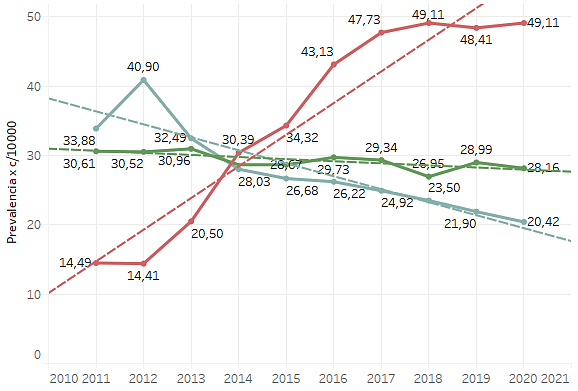 Fase V. Evaluación
Morbilidad
Mortalidad
Fase VI. Despliegue
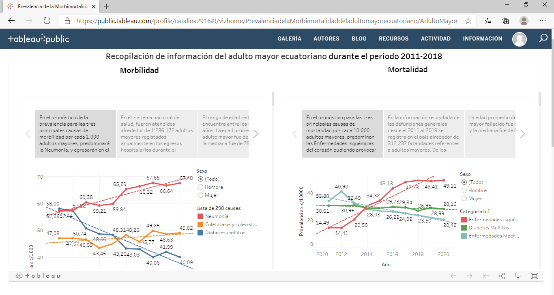 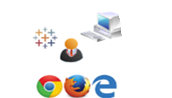 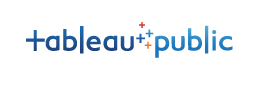 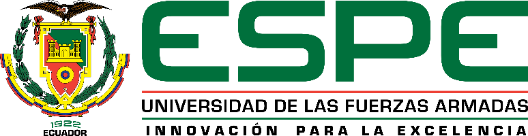 AGENDA
Contexto del Problema
Planteamiento del Problema
Objetivos
Hipótesis y Alcance
Herramientas y técnicas seleccionadas
Propuesta
Resultados Obtenidos
Conclusiones y Recomendaciones
Demostración
Resultados
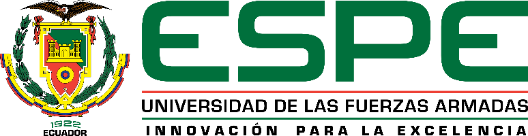 Morbilidad
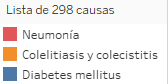 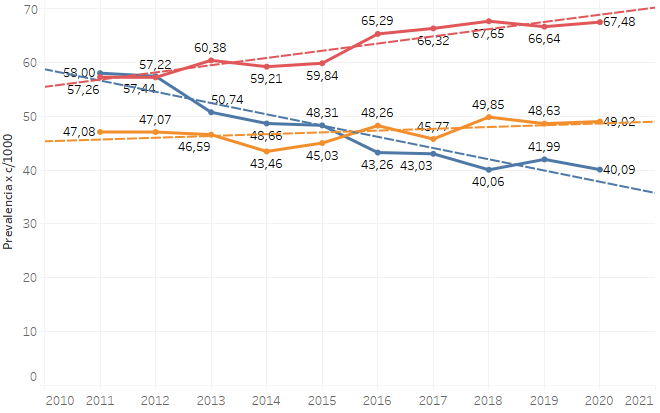 Resultados
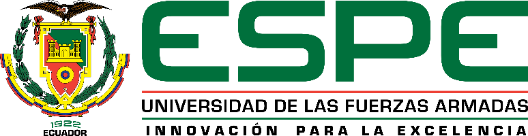 Morbilidad
Resultados
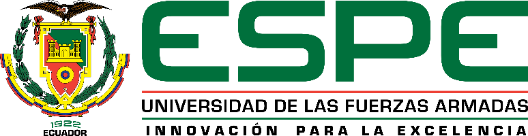 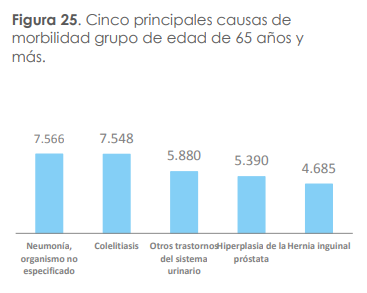 [Speaker Notes: https://www.ecuadorencifras.gob.ec/documentos/web-inec/Estadisticas_Sociales/Camas_Egresos_Hospitalarios/Cam_Egre_Hos_2019/Boletin%20tecnico%20ECEH_2019.pdf]
Resultados
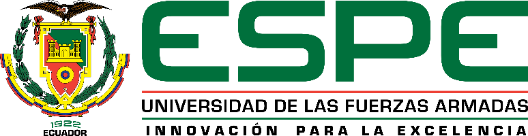 Mortalidad
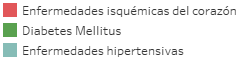 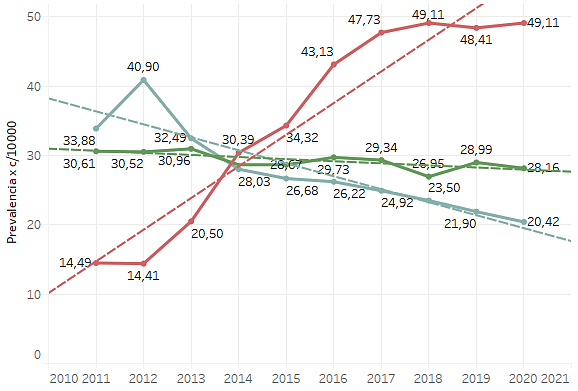 Resultados
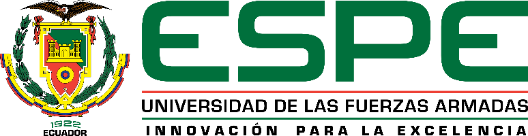 Mortalidad
Resultados
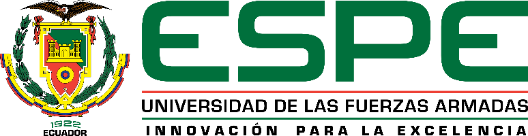 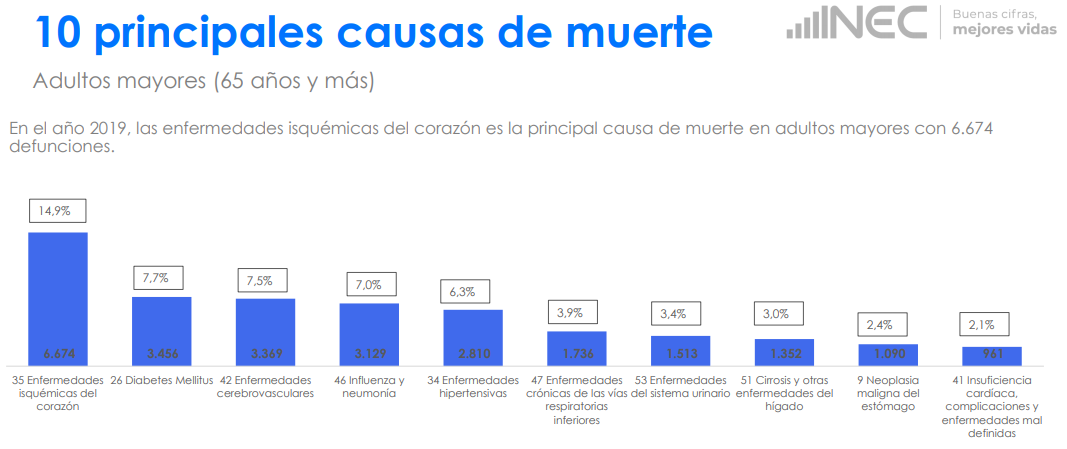 [Speaker Notes: https://www.ecuadorencifras.gob.ec/documentos/web-inec/Poblacion_y_Demografia/Defunciones_Generales_2019/Presentacion_EDG%20_2019.pdf]
Evaluación
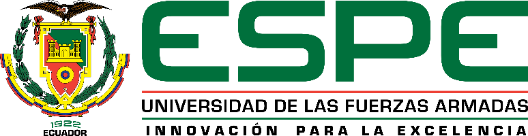 Morbilidad
[Speaker Notes: En la evaluación de los resultados se consideraron la calidad del pronóstico usando el valor del error porcentual absoluto medio (MAPE), y en los modelos de regresión lineal, las medidas de calidad como la bondad del ajuste del modelo (es decir el valor p), y el coeficiente de determinación (R cuadrado). En referencia al pronóstico de la prevalencia de las tres principales causas de morbilidad del adulto mayor durante el 2019 y 2020 por cada 1000 pacientes egresados se obtiene valores aceptables con un R cuadrado igual a 0,962186 y una significancia de p < 0,0001]
Evaluación
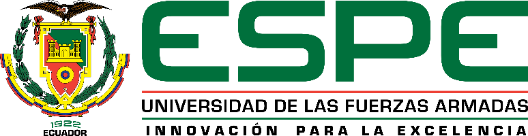 Pronóstico y evaluación, principales causas de morbilidad
[Speaker Notes: En cuanto al pronóstico de la prevalencia de las tres principales causas de mortalidad del adulto mayor durante el 2019 y 2020 por cada 10000 habitantes, también se obtiene valores aceptables con un R cuadrado igual a 0,909904 y una significancia de p <0,0001 

En referencia a la hipótesis la creación del modelo de series temporales permitirá determinar el comportamiento de la morbimortalidad del adulto mayor ecuatoriano, fue demostrada, ya que los modelos creados tanto para la morbilidad como para la mortalidad proporcionan una prevalencia anual aceptable con un MAPE apropiado entre 19,30% y 3,00% inferior al 20%, con una bondad de ajuste significativa p<0,0001, y un considerable coeficiente de determinación R igual a 0,9.]
Evaluación
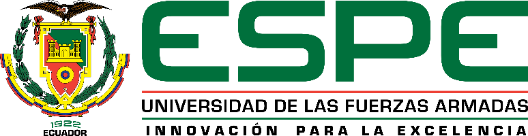 Mortalidad
[Speaker Notes: En cuanto al pronóstico de la prevalencia de las tres principales causas de mortalidad del adulto mayor durante el 2019 y 2020 por cada 10000 habitantes, también se obtiene valores aceptables con un R cuadrado igual a 0,909904 y una significancia de p <0,0001 

En referencia a la hipótesis la creación del modelo de series temporales permitirá determinar el comportamiento de la morbimortalidad del adulto mayor ecuatoriano, fue demostrada, ya que los modelos creados tanto para la morbilidad como para la mortalidad proporcionan una prevalencia anual aceptable con un MAPE apropiado entre 19,30% y 3,00% inferior al 20%, con una bondad de ajuste significativa p<0,0001, y un considerable coeficiente de determinación R igual a 0,9.]
Evaluación
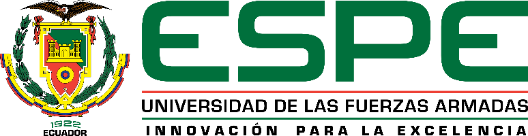 Pronóstico y evaluación de las principales causas de mortalidad
[Speaker Notes: En cuanto al pronóstico de la prevalencia de las tres principales causas de mortalidad del adulto mayor durante el 2019 y 2020 por cada 10000 habitantes, también se obtiene valores aceptables con un R cuadrado igual a 0,909904 y una significancia de p <0,0001 

En referencia a la hipótesis la creación del modelo de series temporales permitirá determinar el comportamiento de la morbimortalidad del adulto mayor ecuatoriano, fue demostrada, ya que los modelos creados tanto para la morbilidad como para la mortalidad proporcionan una prevalencia anual aceptable con un MAPE apropiado entre 19,30% y 3,00% inferior al 20%, con una bondad de ajuste significativa p<0,0001, y un considerable coeficiente de determinación R igual a 0,9.]
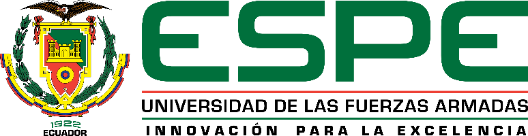 AGENDA
Contexto del Problema
Planteamiento del Problema
Objetivos
Hipótesis y Alcance
Herramientas y técnicas seleccionadas
Propuesta
Resultados Obtenidos
Conclusiones y Recomendaciones
Demostración
Conclusiones
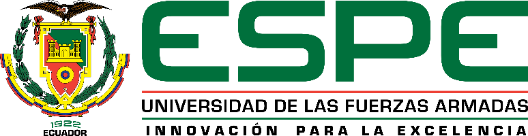 De acuerdo a diferentes investigaciones las series temporales han sido de gran apoyo en el área de la salud, ya que han permitido múltiples estudios sobre el diagnóstico y tratamiento de enfermedades, permitiendo el análisis de los datos médicos y predicciones de gran precisión que han cobrado una mayor notoriedad. 

La divulgación de información oficial fue de mucha utilidad para el desarrollo del presente caso de estudio, ya que a través de los datos proporcionados del INEC se pudo recolectar los archivos del periodo 2011-2018 necesarios para el desarrollo del proyecto. 

Para realizar el ETL es necesario verificar las inconsistencias de los campos y registros, y así poder determinar si se promedian o eliminan los valores fuera de rango o nulos. La herramienta Tableau Prep fue seleccionada para el proceso de ETL, bajo los criterios de acceso libre, procesamiento veloz de datos en memoria, estadísticas de rápida visualización, conexión a múltiples fuentes de datos y archivos.
Conclusiones
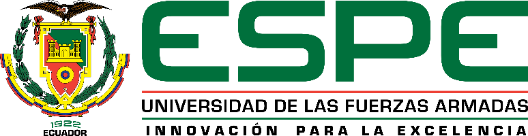 La plataforma Tableau Public de uso gratuito permitió incorporar todos los datos depurados para el diseño y generación del modelo de series temporales ya que internamente hace uso del lenguaje R y ofrece un adecuado procesamiento de los datos.
 
Con referencia a la evaluación del pronóstico de los modelos que hicieron uso del método estacional de Holt-Winters, se obtuvo una prevalencia anual aceptable y un apropiado Error Porcentual Absoluto Medio (MAPE) inferior al 19,30%; pese a que existen algunas métricas de evaluación se considera el MAPE como el más apropiado.

Se pudo determinar que los modelos de series temporales elaborados para la morbilidad y la mortalidad permitieron determinan el comportamiento de la morbimortalidad del adulto mayor ecuatoriano.
Recomendaciones
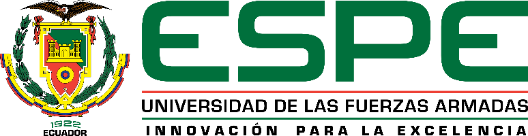 Al momento de realizar la revisión inicial de literatura se recomienda seguir el proceso respectivo, para obtener una adecuada cadena de búsqueda y en consecuencia artículos que proporcionen información relevante del tema. 

En la fase de comprensión de los datos, es recomendable tener presente el formato o extensión que posee la información recolectada para poder determinar la mejor herramienta.

Se sugiere que, al presente estudio, se pueden aplicar otros métodos de análisis y pronósticos tales como Fuzzy, Naive, CUmulative SUM (CUSUM), el Early Aberration Reporting System (EARS), Box-Jenkins o el promedio móvil integrado autorregresivo (ARIMA), haciendo uso de las herramientas y métricas que se adapten mejor a estos métodos.

Se propone que la información obtenida en este estudio pueda ser utilizada por instituciones públicas, privadas, individuos y profesionales de la salud para evaluar posibles riesgos, y tomar medidas preventivas o establecer políticas respecto a este sector vulnerable.
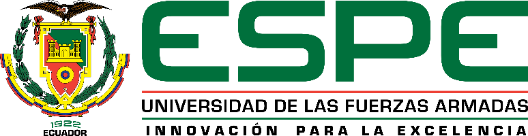 AGENDA
Contexto del Problema
Planteamiento del Problema
Objetivos
Hipótesis y Alcance
Herramientas y técnicas seleccionadas
Propuesta
Resultados Obtenidos
Conclusiones y Recomendaciones
Demostración
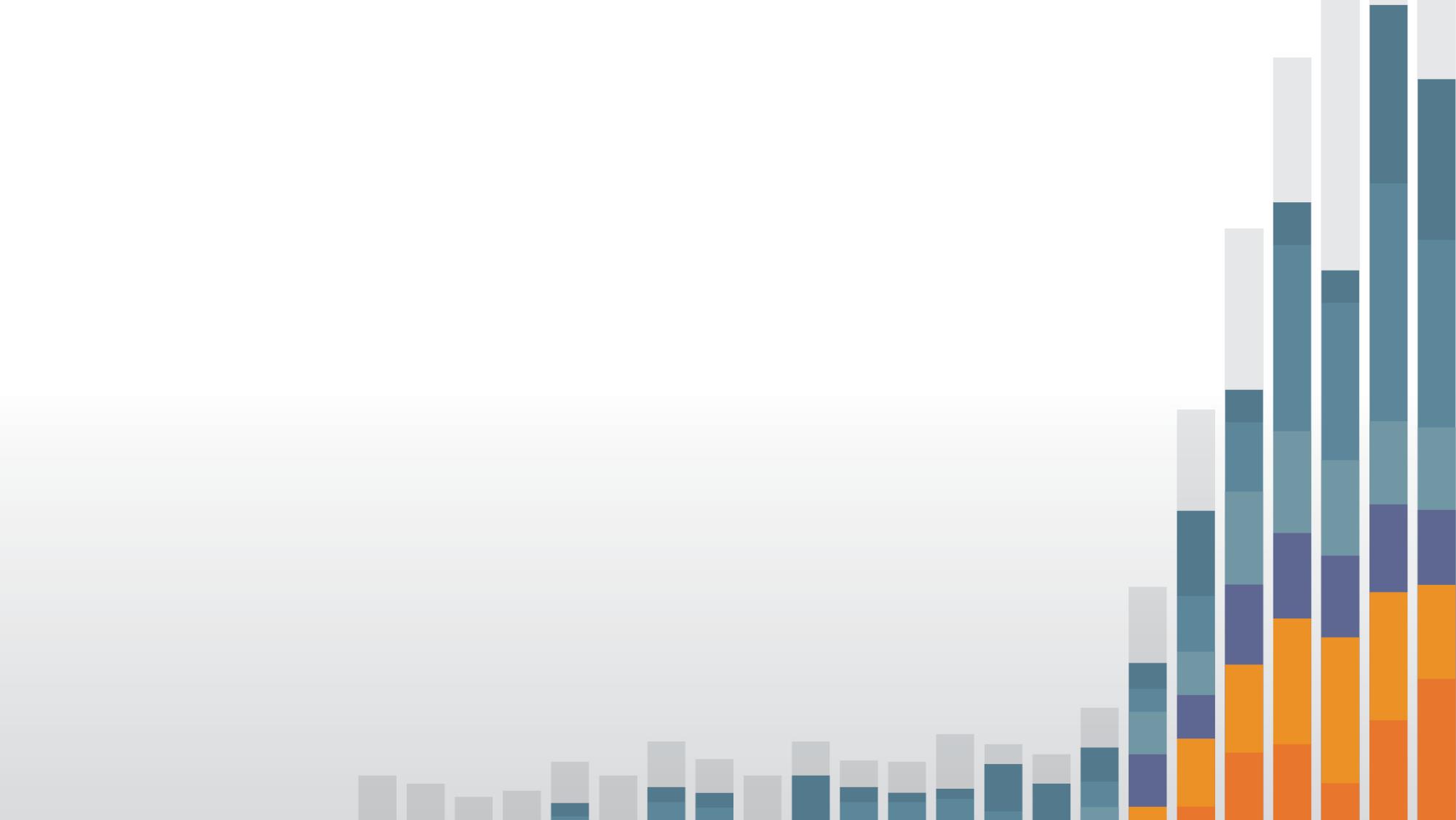 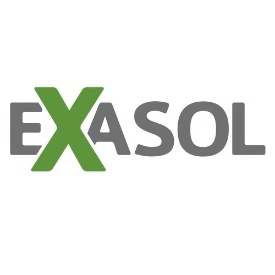 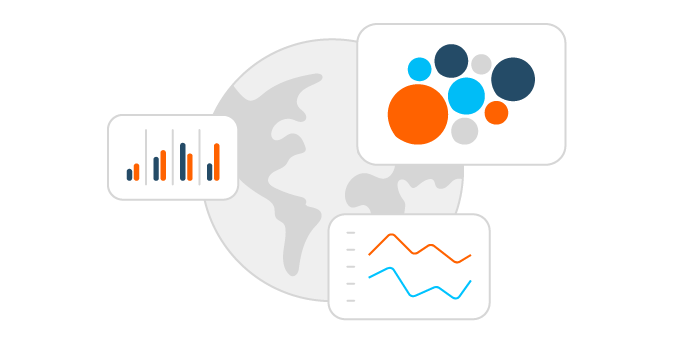 Demo
¿Preguntas?
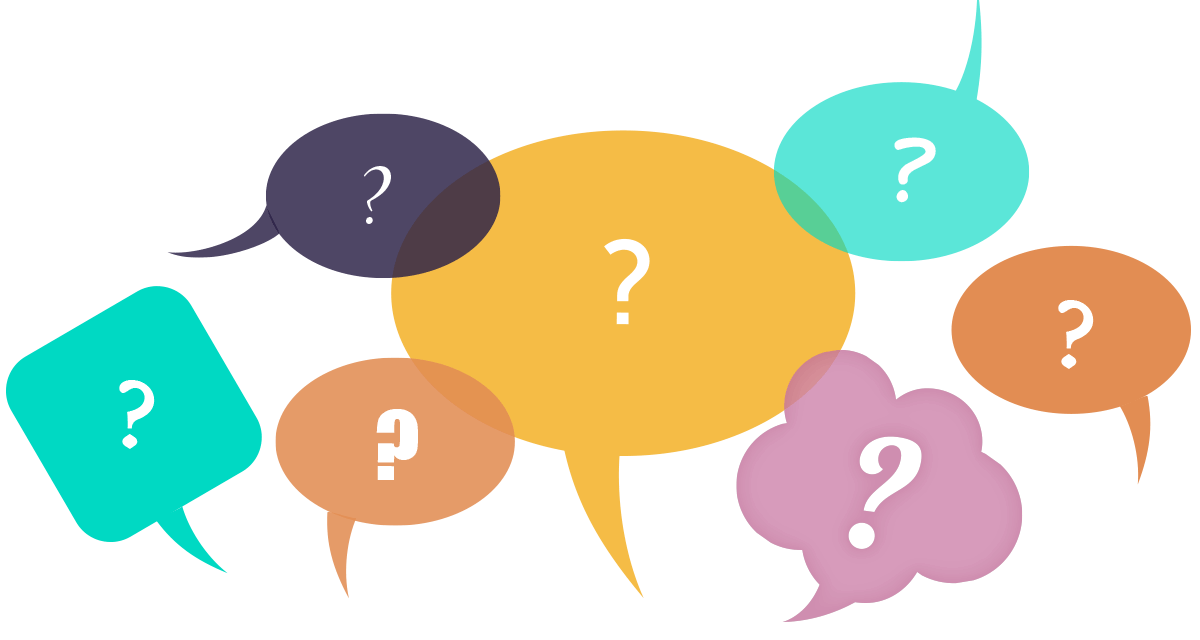 Gracias